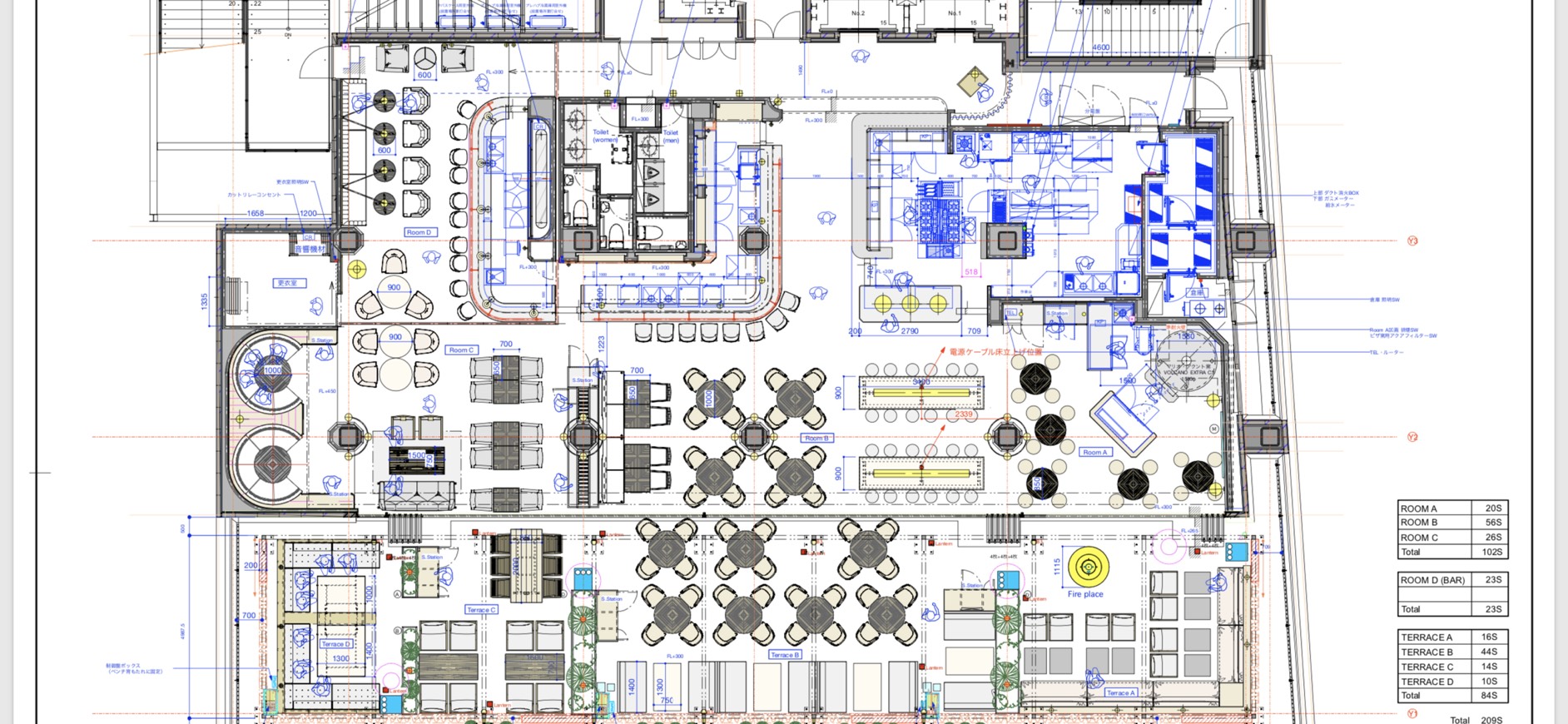 B1
B3
B2
T1
T2
T3
T4
A4
A3
ランチ用卓番
B4
T5
A2
T6
B8
B7
B5
B6
T7
A1
T8
T10
B10
B11
B9
F4
Buffet
F2
D4
F3
F5
D3
Luxury 
room
D2
F1
Pizza
F7
D1
F10
D8
D7
D6
D5
F8
1レジ
4デシャ
5デシャ
3デシャ
2レジ
F9
Buffet
Waiting
Room
Coquette
(Crew room)
Kitchen
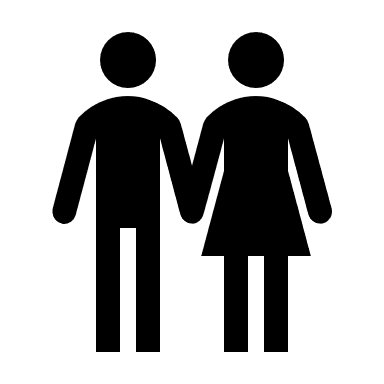 Entrance
Crew room
ロジー　卓番
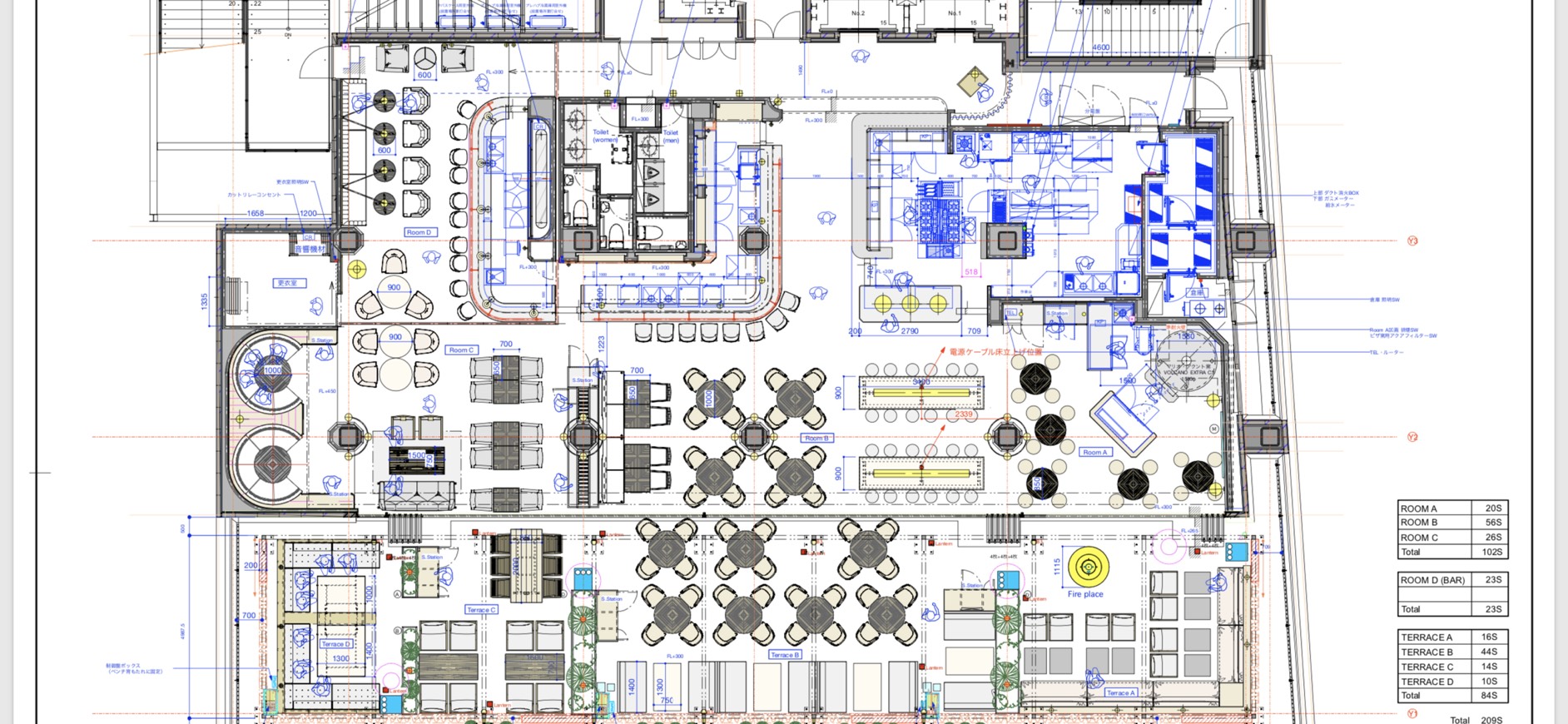 Coquette
倉庫
H５
H３
H７
H１
I５
I３
I７
I１